МАДОУ Д/С № 17 «Ладушки»
г. Нижневартовск
Проект «Росток»
в младшей группе «Фантазеры»
Выполнила: воспитатели 
 Даутова Э.И.
Толстогузова О.А.
2024год
Актуальность проекта
Китайская пословица гласит: «Расскажи – и я забуду, покажи – и я запомню, дай попробовать и я пойму».
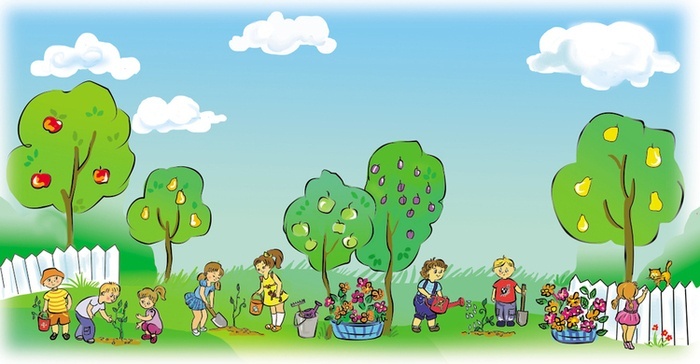 Актуальность проекта
Как известно, «самое лучшее открытие то, которое ребенок делает сам». Каждую весну на подоконнике у бабушек, мам расцветает зеленый ковер, рассада разной формы и раскраски. Но детям строго наказывают не трогать эти растения. А интерес и любопытство с каждым годом все сильнее. Ребята сами с удовольствием посадили бы эти растения, поливали бы, ухаживали. Вот и у нас возникла идея, вырастить цветы, посадив семена.
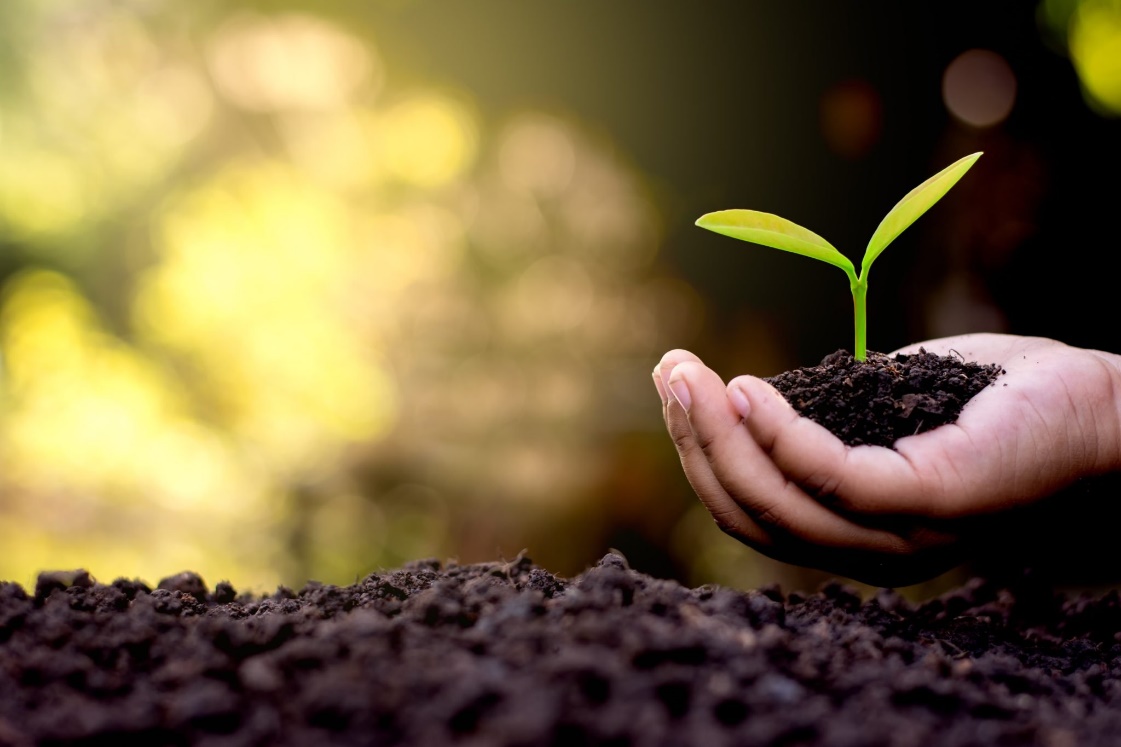 Гипотеза  
Действительно ли могут вырасти растения в комнатных условиях?
Цель проекта
Рассмотреть процесс роста растений от семени до цветения. Формировать у детей интерес к опытнической и исследовательской деятельности по выращиванию культурных растений в комнатных условиях, а также обобщить и расширить знания дошкольников о том, как ухаживать за ними.
Тип проекта:
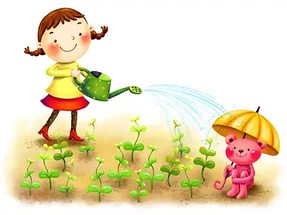 Краткосрочный.
Вид проекта:
Познавательно – исследовательский.
Продолжительность: 
6 недель
Участники  проекта:
Дети младшей группы, воспитатели.
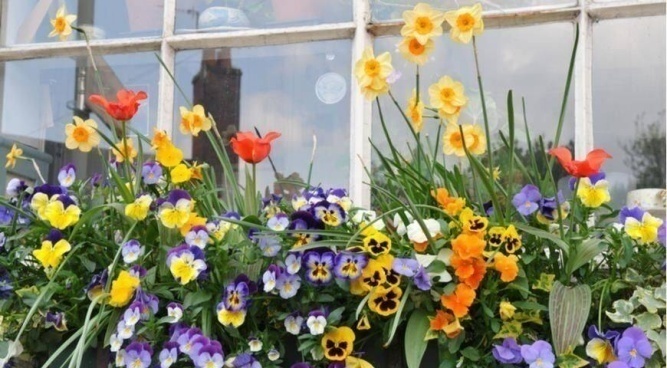 Задачи проекта
Формировать представление о семенах и цветах.
Формировать представление о стадиях развития растения из семени; закрепить полученные знания об условиях развития растений.
Развивать умение узнавать и называть части растения.
Формировать чувство ответственности при уходе за растениями: вовремя полить, рыхлить почву.
Учить наблюдать за всходами растений.
Формировать у детей основы безопасности собственной жизнедеятельности в процессе трудовой деятельности.
Способствовать развитию у детей познавательной активности, любознательности, стремления к самостоятельному познанию и размышлению, развитию умственных способностей и речи.
Воспитывать уважение к труду, бережное отношение к его результатам.
Воспитывать эстетический вкус.
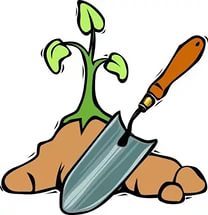 Этапы проекта
Подготовительный: определение цели и постановка задач в соответствии с возрастом детей и их интересами; приобретение необходимого оборудования и инвентаря: контейнеры под рассаду, семена, лейки, опрыскиватели, земля для рассады; подбор художественной литературы по данной теме.
Основной: чтение стихов, пословиц и поговорок художественной литературы о цветах, уход и наблюдение за растениями; проведение дидактических игр; различные виды изобразительной деятельности по тематике.
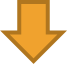 Заключительный: итоговая беседа с детьми (анализ проделанной работы); презентация проекта.
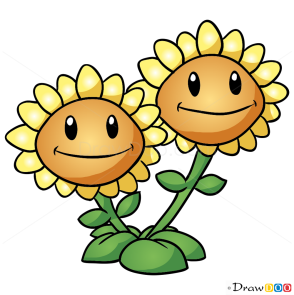 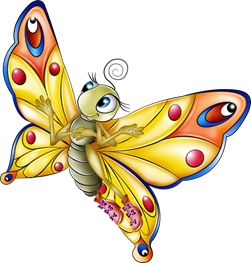 План мероприятий
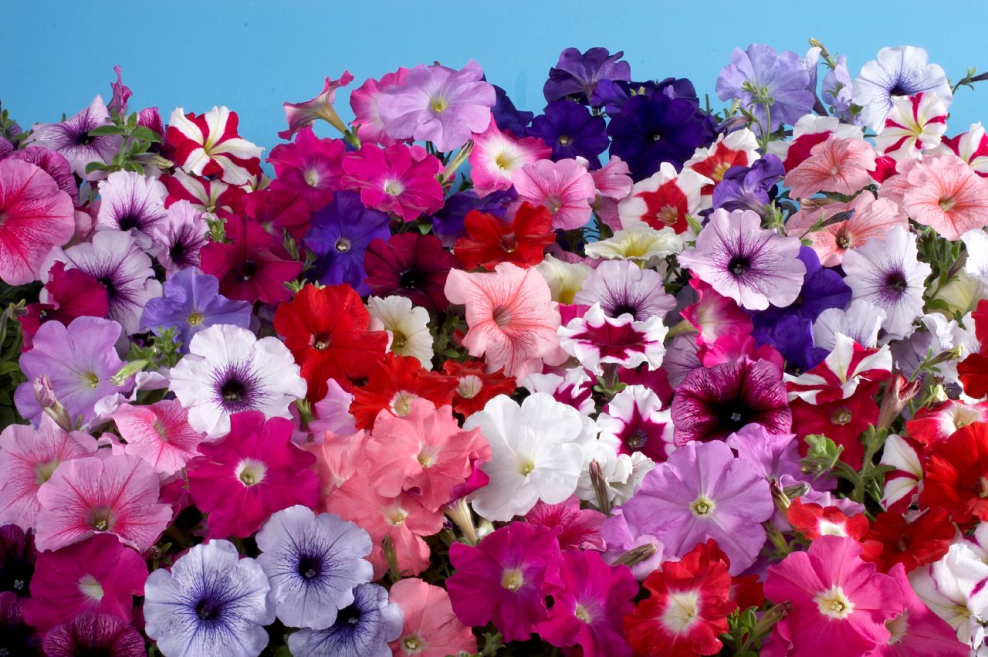 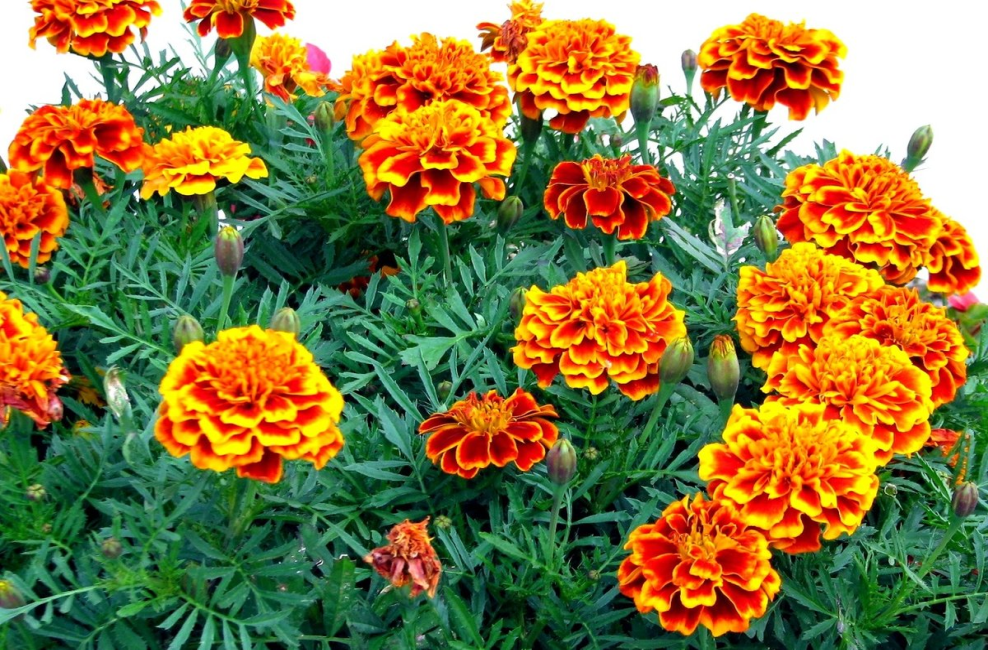 Посадка семян
Давайте вместе Землю украшать-
Сажать сады, цветы повсюду!
Давайте вместе Землю уважать 
И относиться с нежностью, как к чуду!
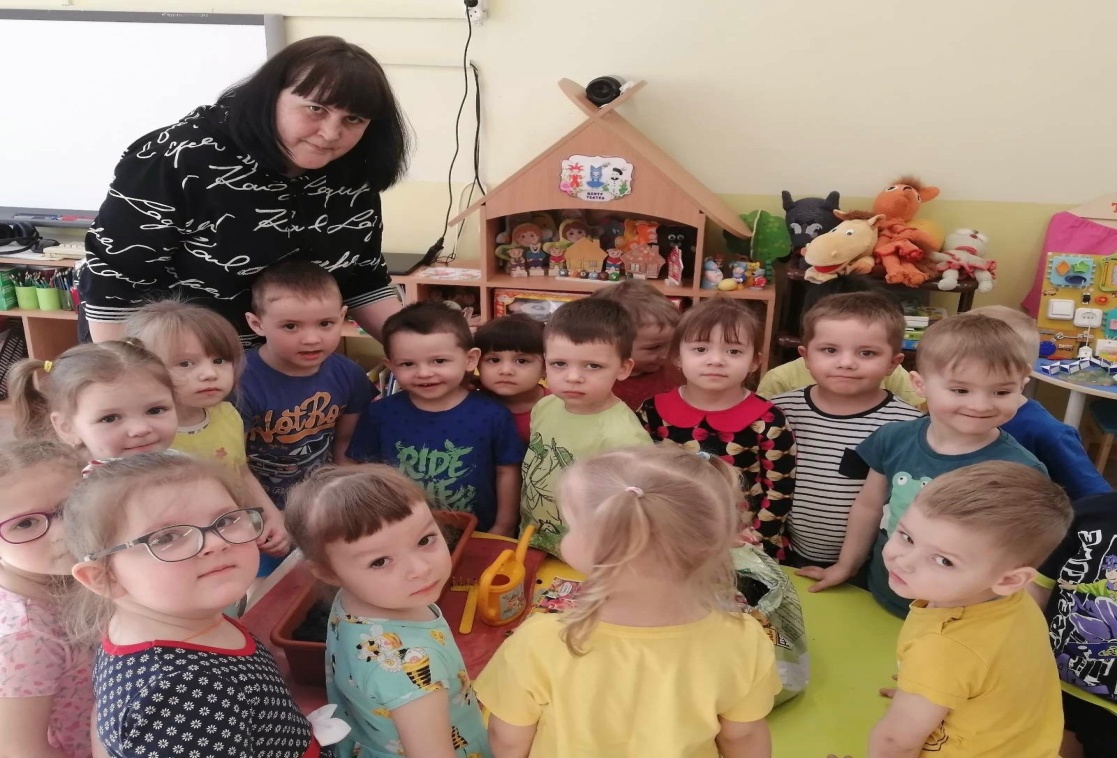 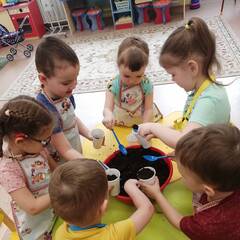 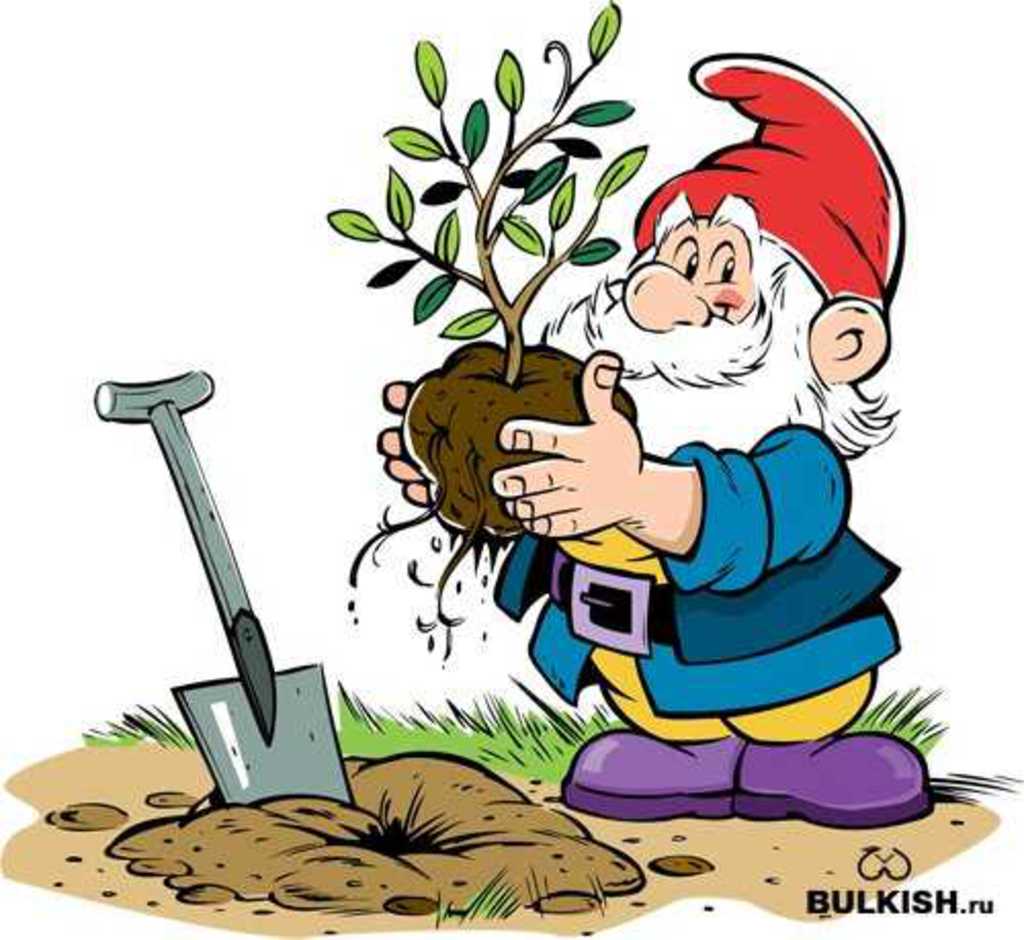 Уход за растениями
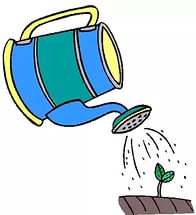 У ребят теперь работа:
И полить, и подрыхлить, 
И удобрить, и с любовью
Все цветочки сохранить!
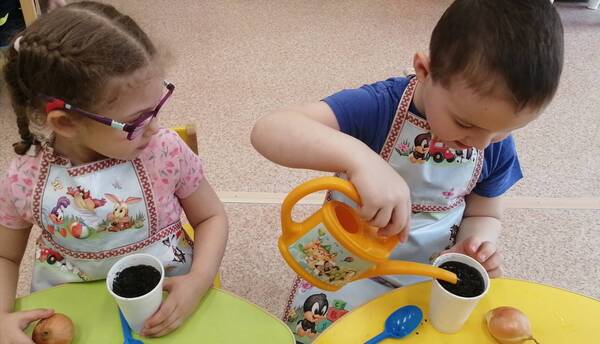 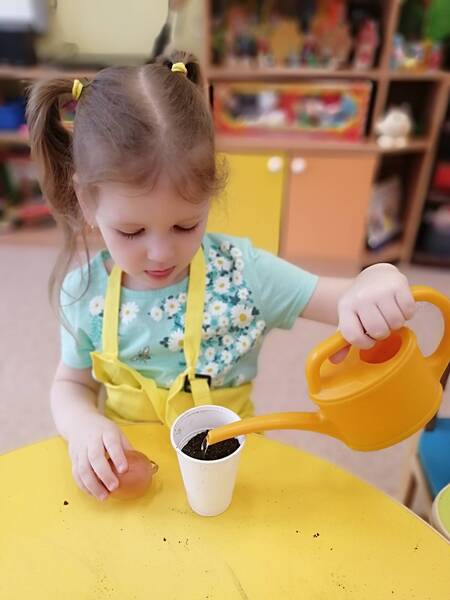 Работа с родителями
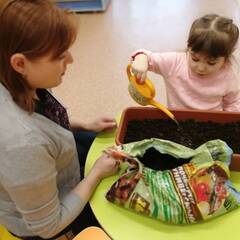 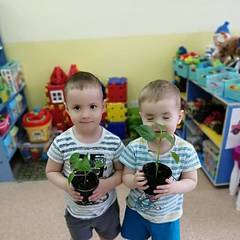 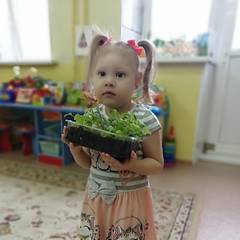 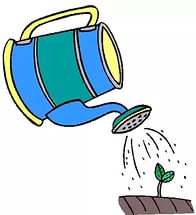 Наблюдение  за  ростом  Растений
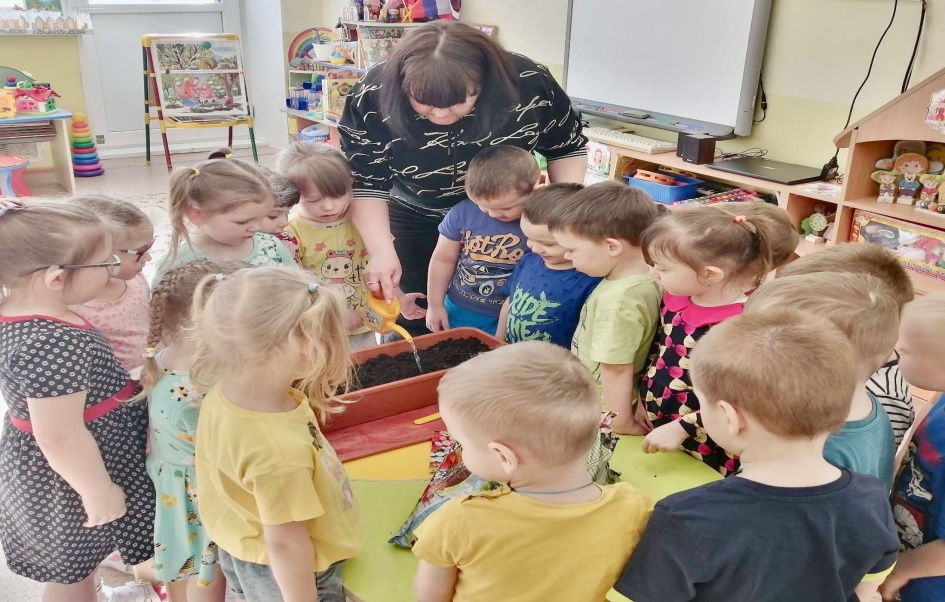 Посадили мы цветы
Посмотри- растут они!
Будем мы ухаживать, 
Будем поливать, 
Будем за цветочками
Дружно наблюдать!
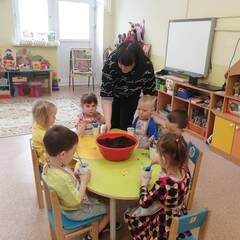 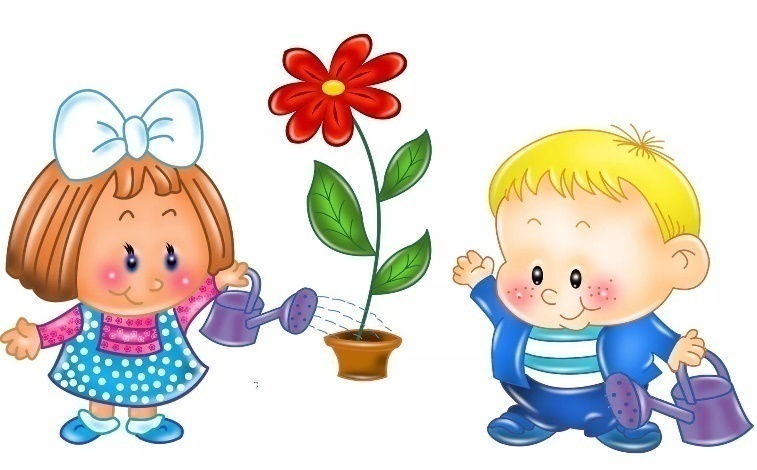 Наблюдение  за  ростом  Растений
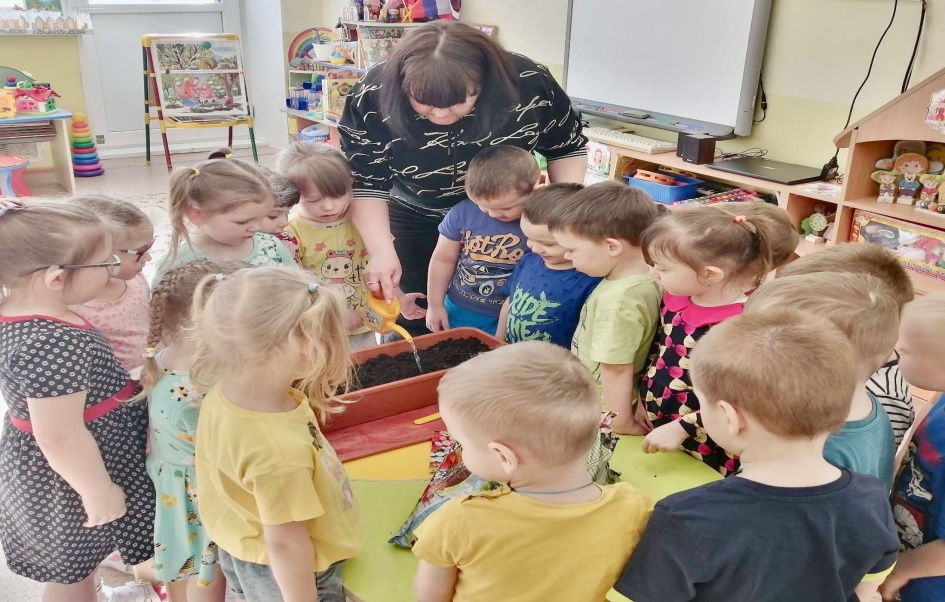 Посадили мы цветы
Посмотри- растут они!
Будем мы ухаживать, 
Будем поливать, 
Будем за цветочками
Дружно наблюдать!
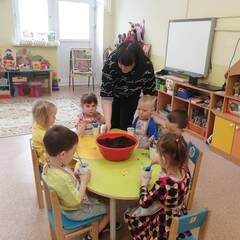 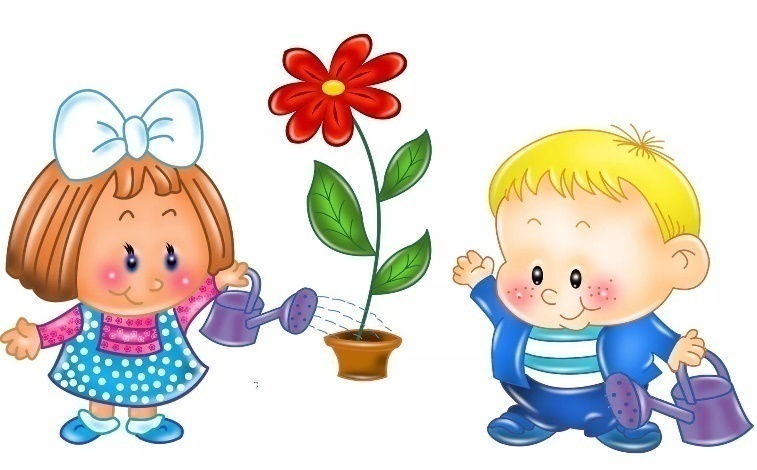 Наши   первые росточки
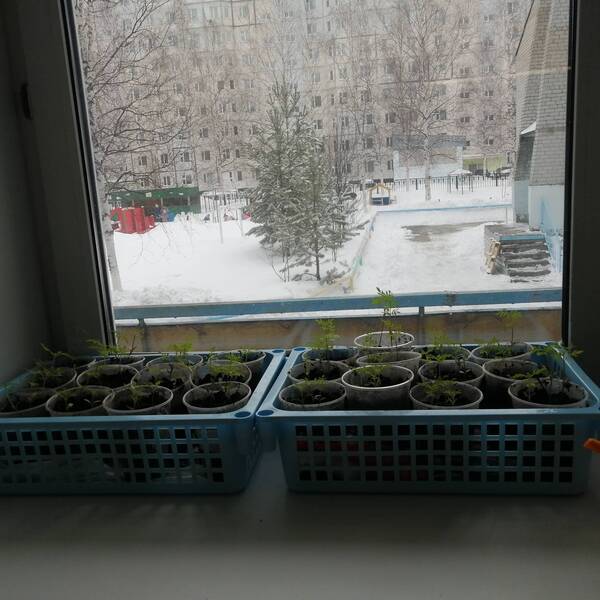 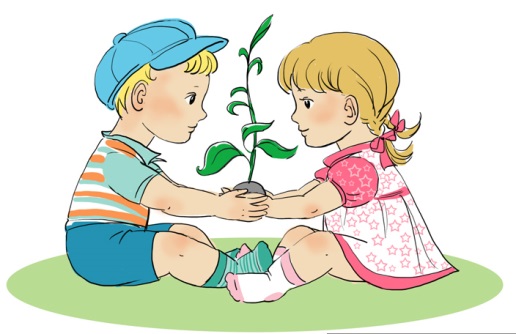 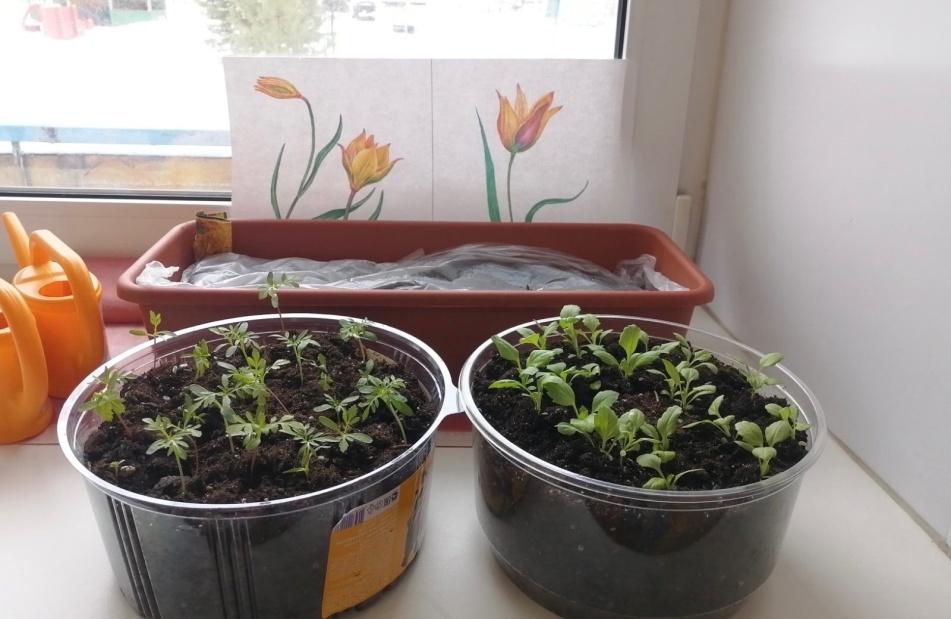 Зелёными ладошками,  
 Чтоб солнышко обнять, 
 Росток толкает ножками  
 Во тьме землицу-мать.
 Ну, с днём  рожденья     маленький!
 Вдохни рассвет, малыш!
Наблюдение  за  ростом  Растений
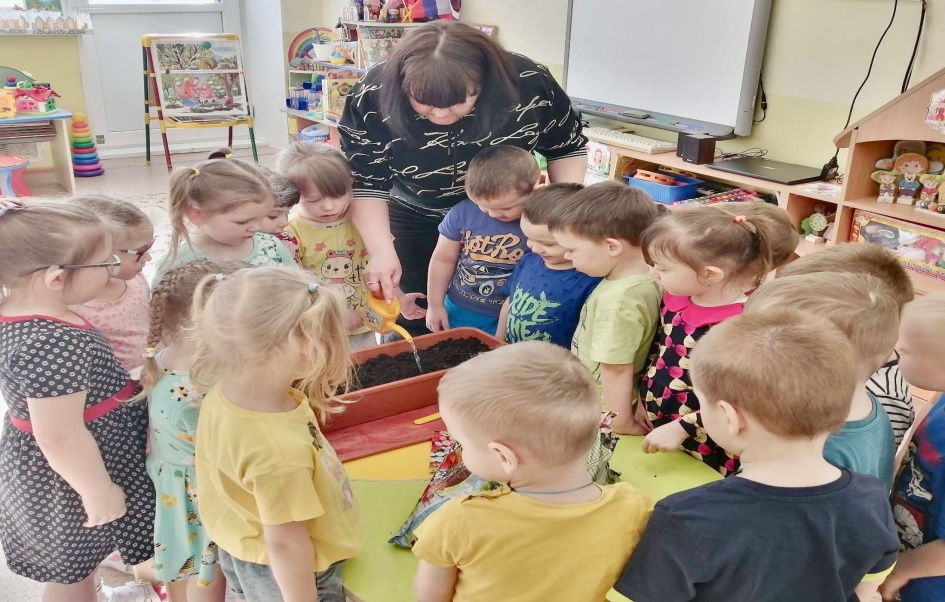 Посадили мы цветы
Посмотри- растут они!
Будем мы ухаживать, 
Будем поливать, 
Будем за цветочками
Дружно наблюдать!
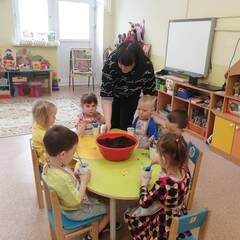 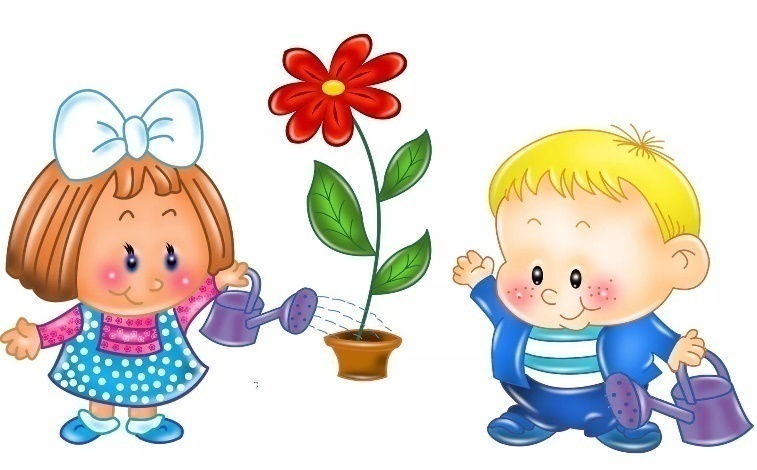 Посадка
Посадили мы цветы
Посмотри- растут они!
Будем мы ухаживать, 
Будем поливать, 
Будем за цветочками
Дружно наблюдать!
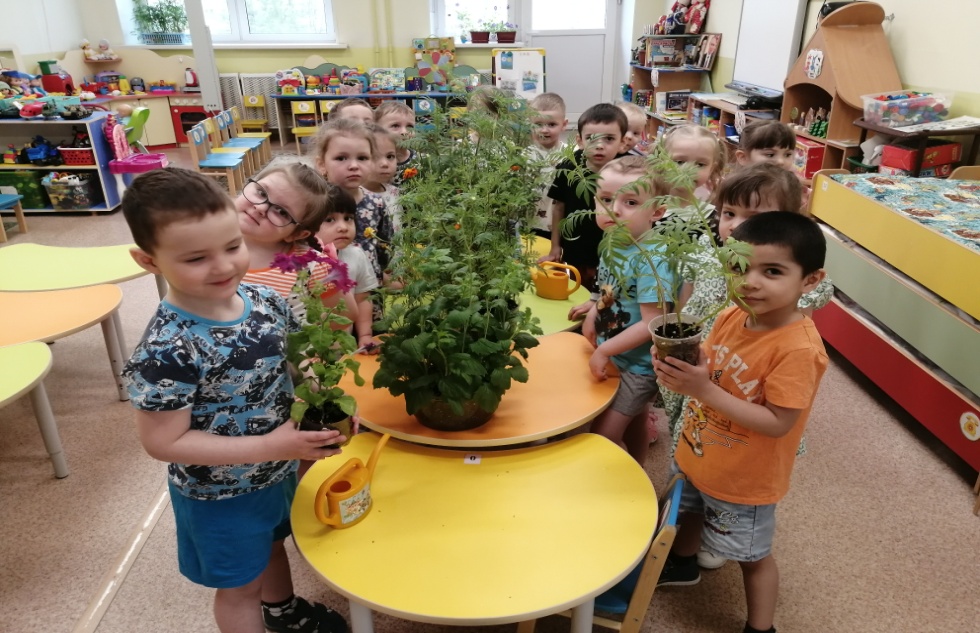 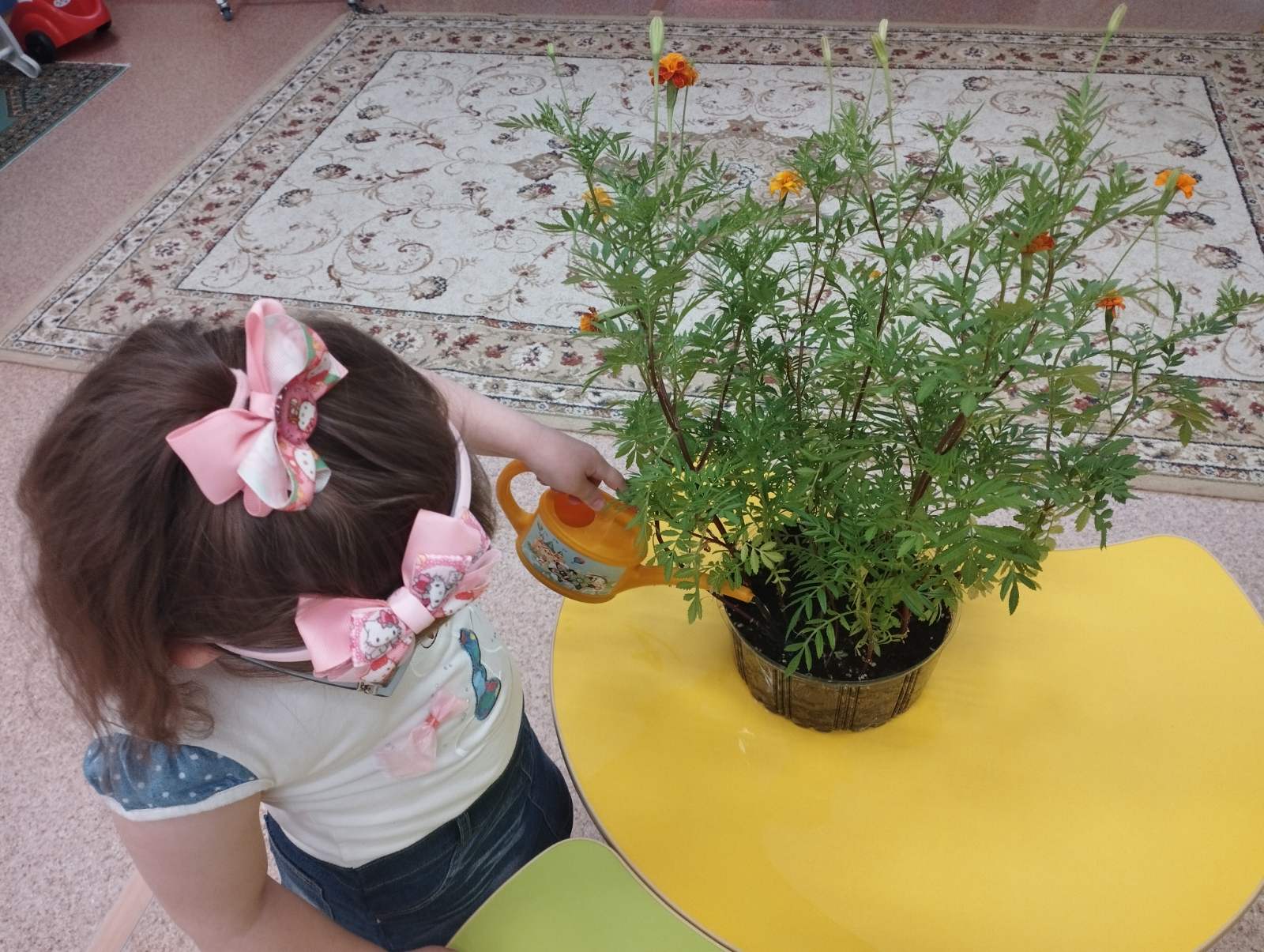 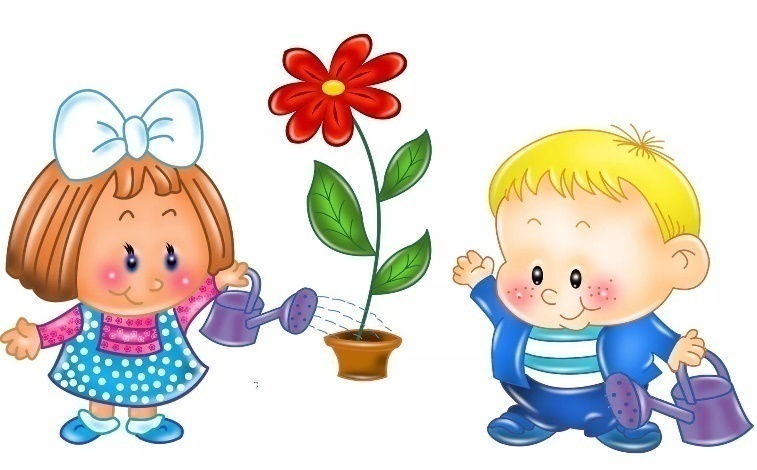 Результаты  проекта  «росток»
В группе создали 
Проект «Росток»
Сформировались разносторонние знания о растениях.
У детей появился интерес к растениям.
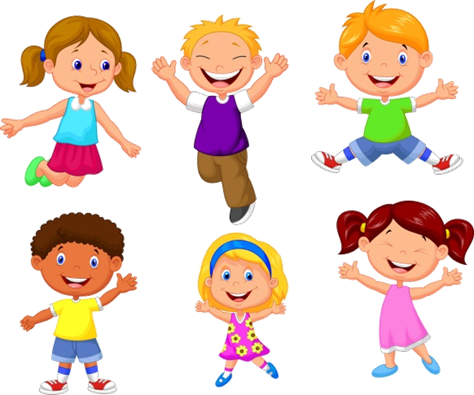 Дети научились вести наблюдения и делать первые выводы.
Дети получили знания по уходу за культурными растениями
Сформировалось бережное отношение к растительному миру.
Сформировалось положительное отношение к труду, уважительное отношение к труду других людей
Научились работать в коллективе
СПАСИБО ЗА ВНИМАНИЕ !
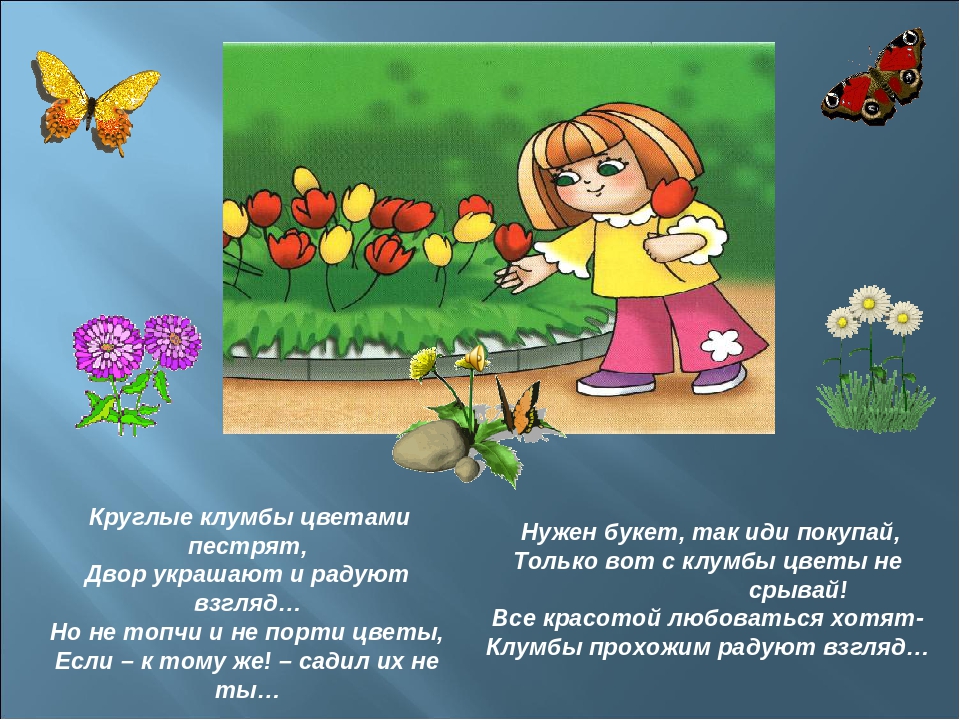 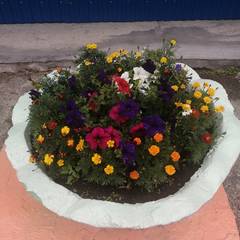